Efficient Web Browsing on Handheld DevicesUsing Page and Form Summarization
Orkut Buyukkokten, Oliver Kaljuvee, Hector Garcia-Molina,
Andreas Paepcke and Terry Winograd
(2002)
An Overview
by
Shrenik Sadalgi
Introduction
A new approach for summarizing and browsing Web pages:

		- Page summarization:  Each Web page is broken into 	text units that can each be hidden, partially displayed, 	made fully  visible, or summarized

		- Form summarization:  HTML forms are also 	summarized by displaying just the text labels that 	prompt the user for input
Page Summarization
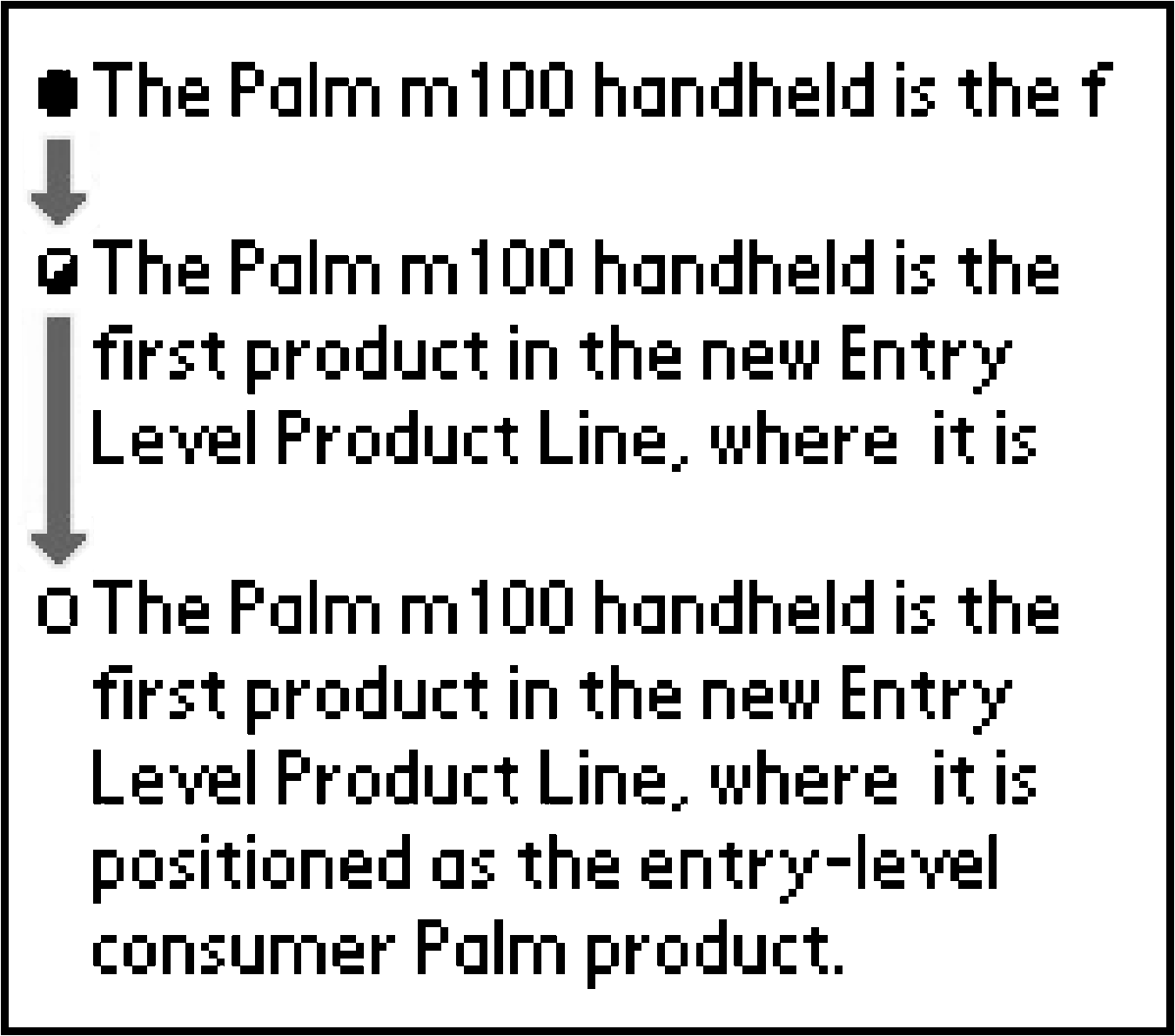 Macro-level’ summarization by structural analysis of Web pages - expand & contract pages based on  their relative structural nesting
‘Micro-level’ summarization uses information retrieval techniques to outline portions of the text for the user
Page Summarization – Macro Level
Partition page into ‘Semantic Textual Units’ (STU)
		-  STUs are page fragments – DOM Elements

The proxy uses font and other structural information to identify a hierarchy of STUs
		- Nesting of STUs

Does not require special formatting at the Web sources
		-  significant advantage of this approach over 	schemes that rely on pages to be specially 	structured for PDAs
Page Summarization – Micro Level
In this two-level approach to Web browsing, users can initially get a good high-level overview of a Web page, and then “zoom into” the portions most relevant.

Simple to implement

Effectiveness is limited
		- first sentence of a paragraph is not necessarily the 	best representation

Five methods for micro-level summarization
Page Summarization – Micro Level
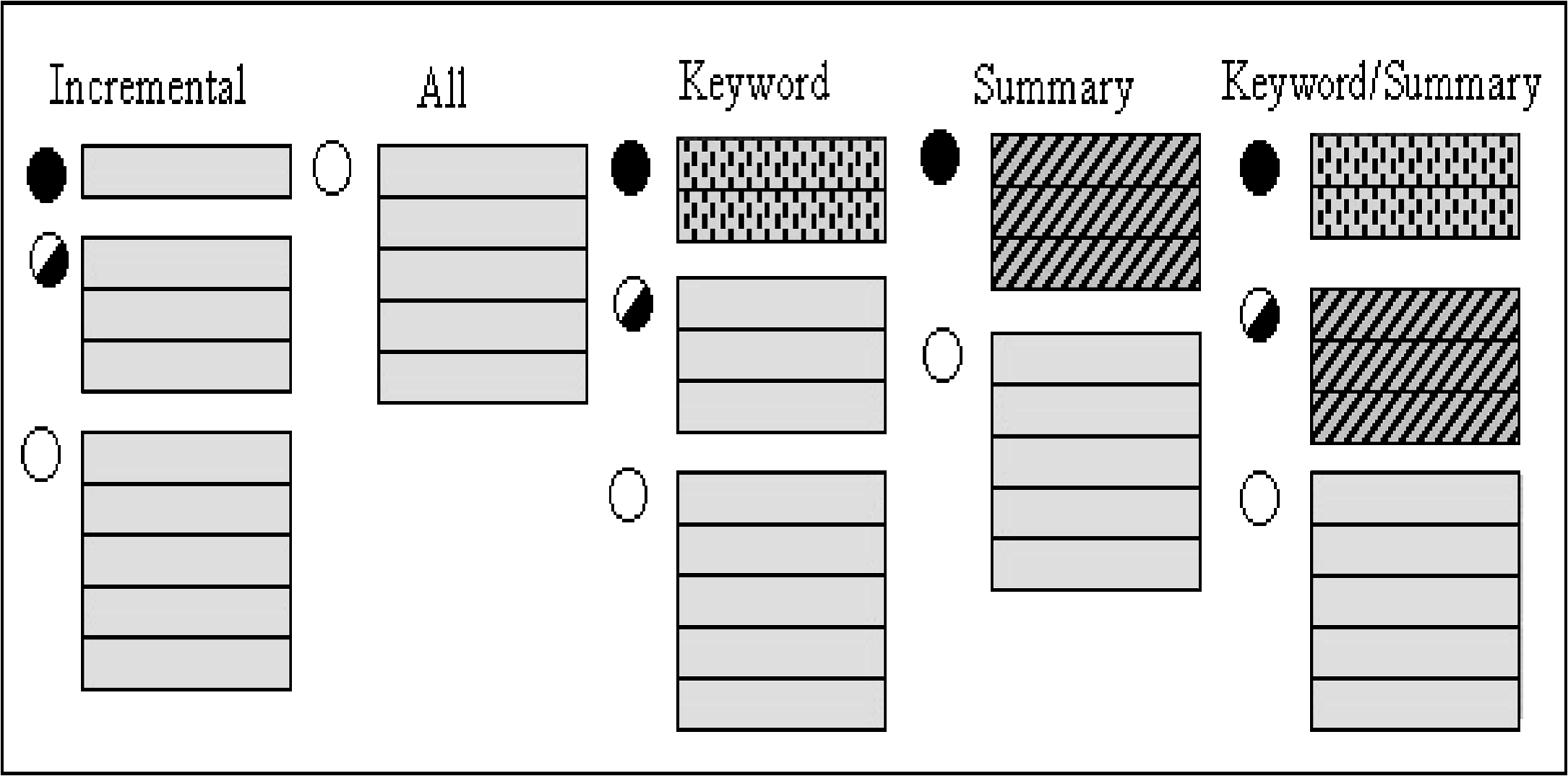 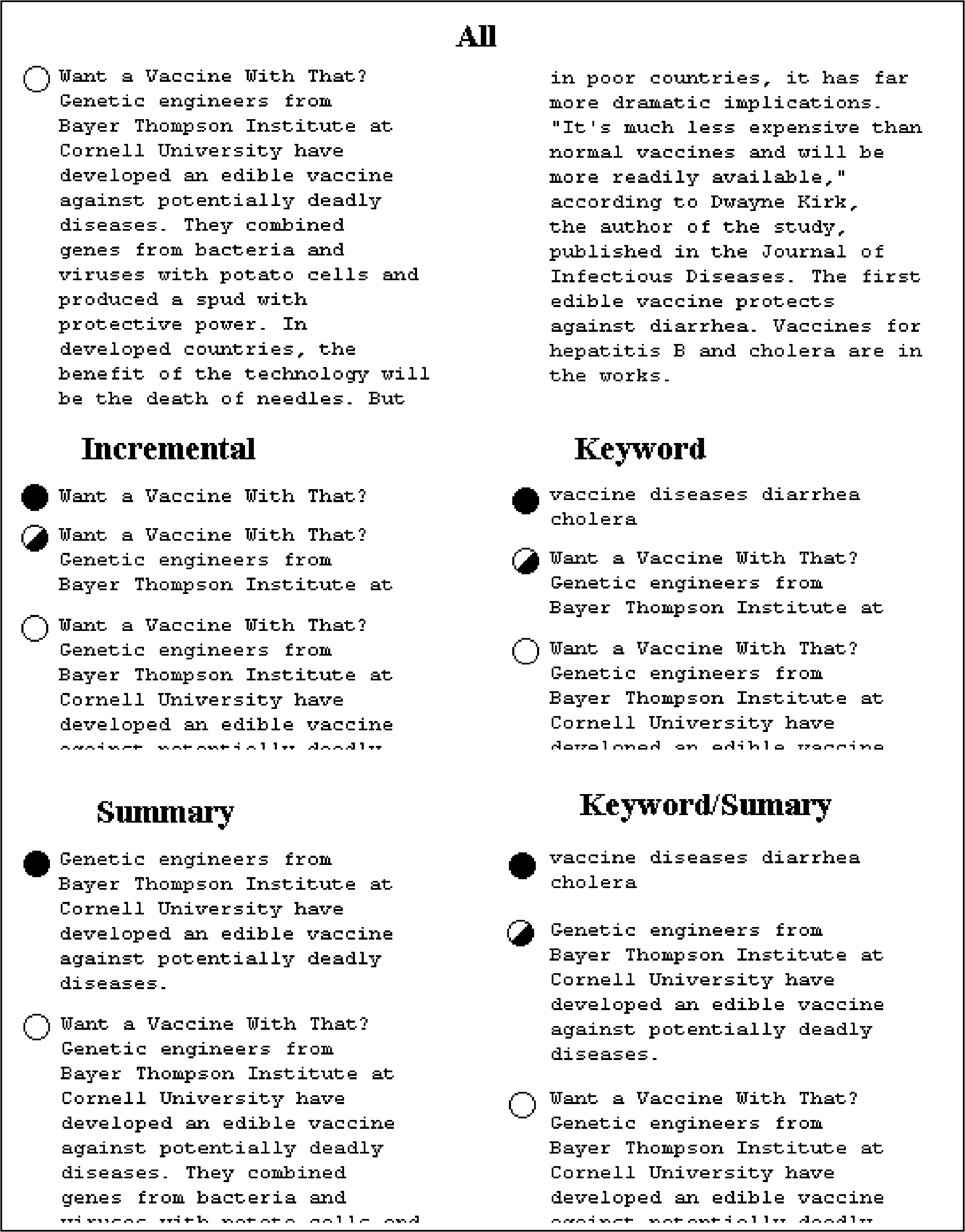 Processing a web page request from a PDA (on Proxy)
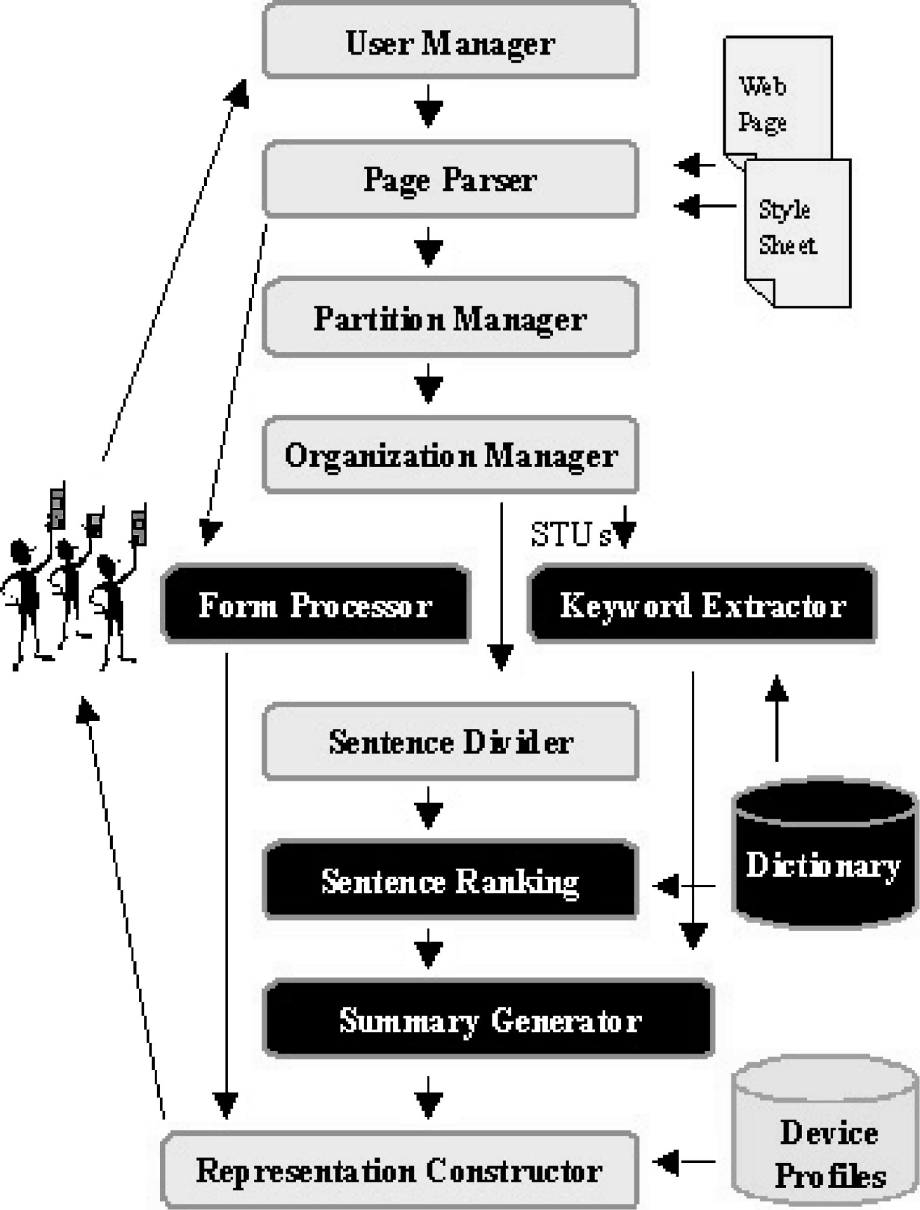 Extracting Keywords
Evaluate each word’s importance
		- a word is important if it occurs frequently within 	the text and infrequently in the larger collection
	
Wij  = tfij  * log2 (N/n)
	where,
	Wij - weight of term Tj in document Di
	tfij - frequency of term Tj in document Di
	N - number of documents in collection
	n - number of documents where term Tj occurs at least once
Extracting a Summary Sentence
Each sentence (S) in an STU is assigned a significance factor
		S with the highest significance factor becomes the summary sentence

Mark all the significant words in S
		- word is significant if its TF/IDF weight is higher than a previously chosen weight 	cutoff  ‘W’
find all “clusters” in S
		- the sequence starts and ends with a significant word 
		- fewer than ‘D’ (distance cutoff) insignificant words must separate any two 	neighboring significant words within the sequence
Add weights of all significant words within a cluster & divide by the total number of words within the cluster
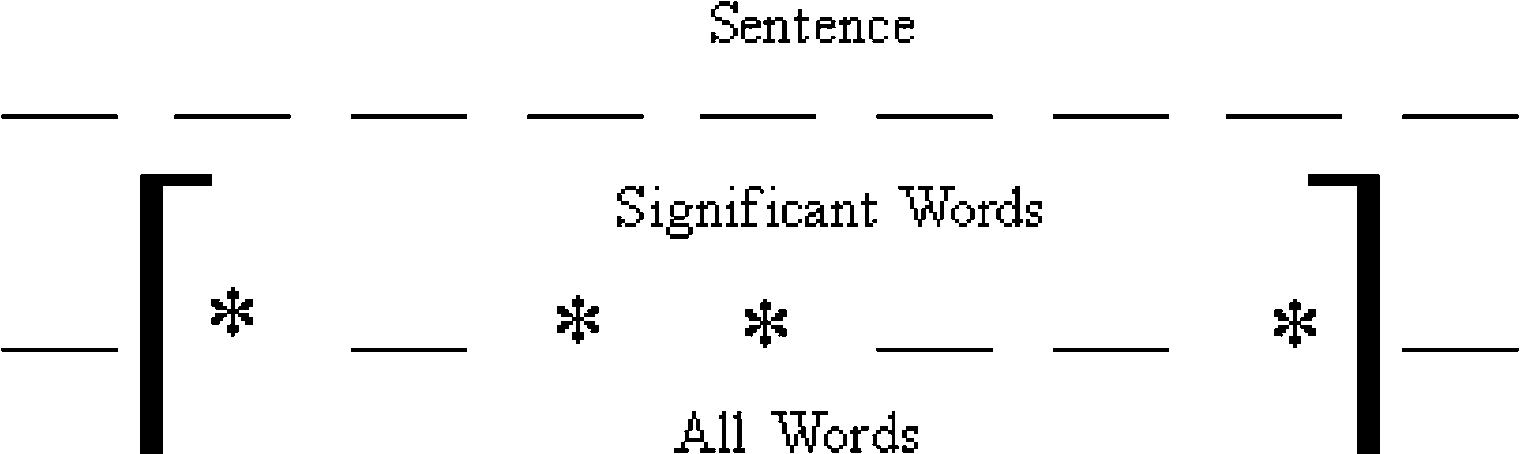 Results
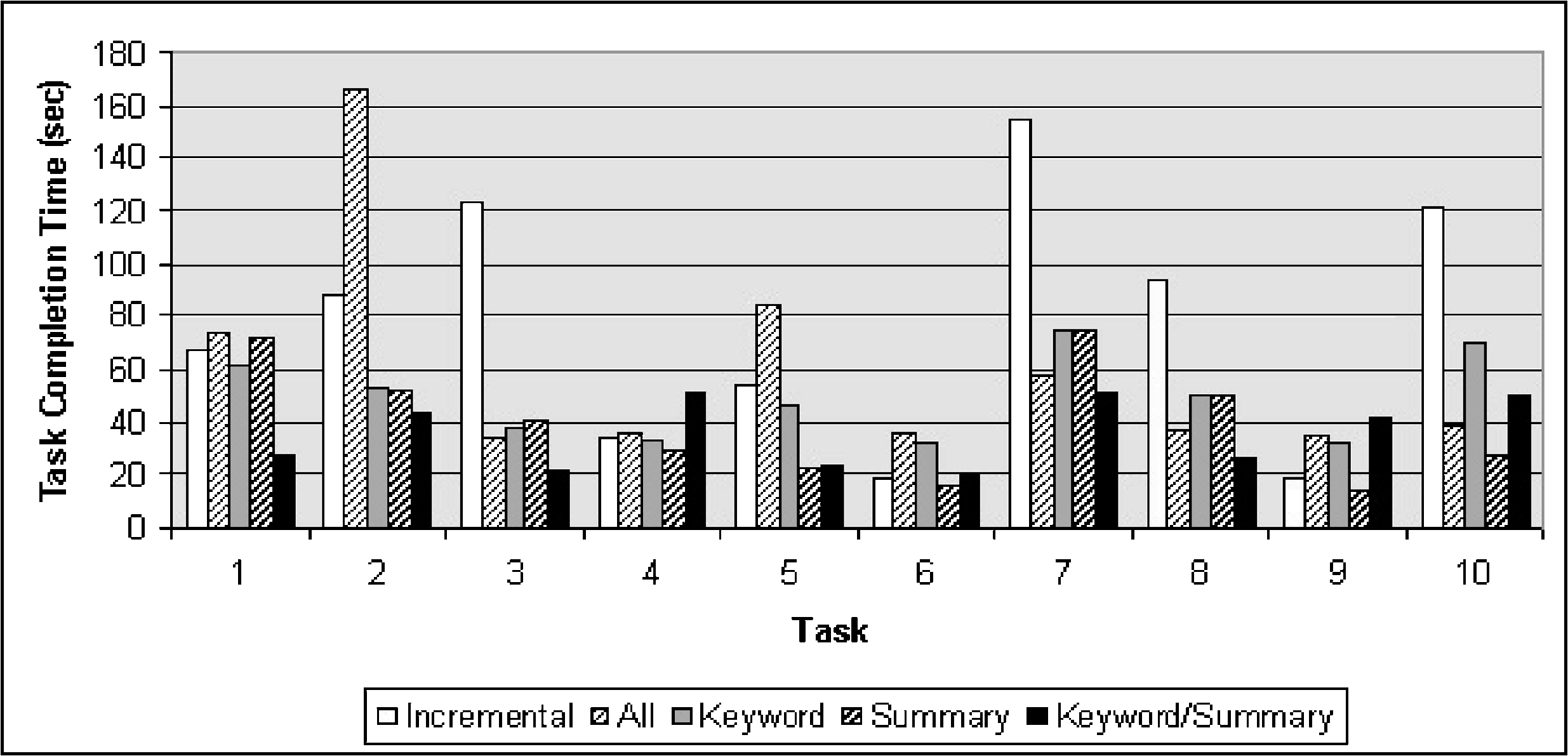 Task completion times for all methods and all tasks
Results
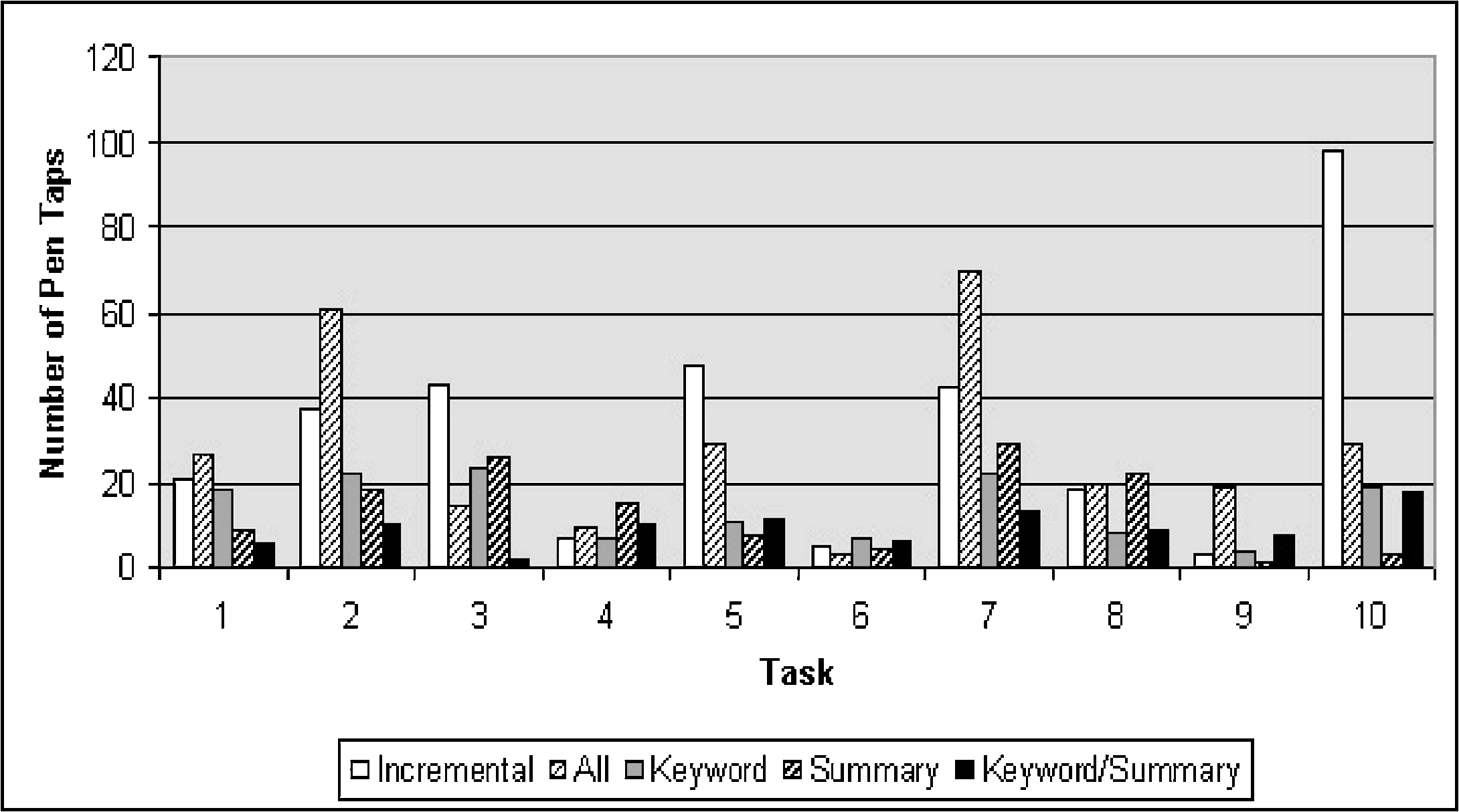 I/O activity required for all methods over all tasks
Results
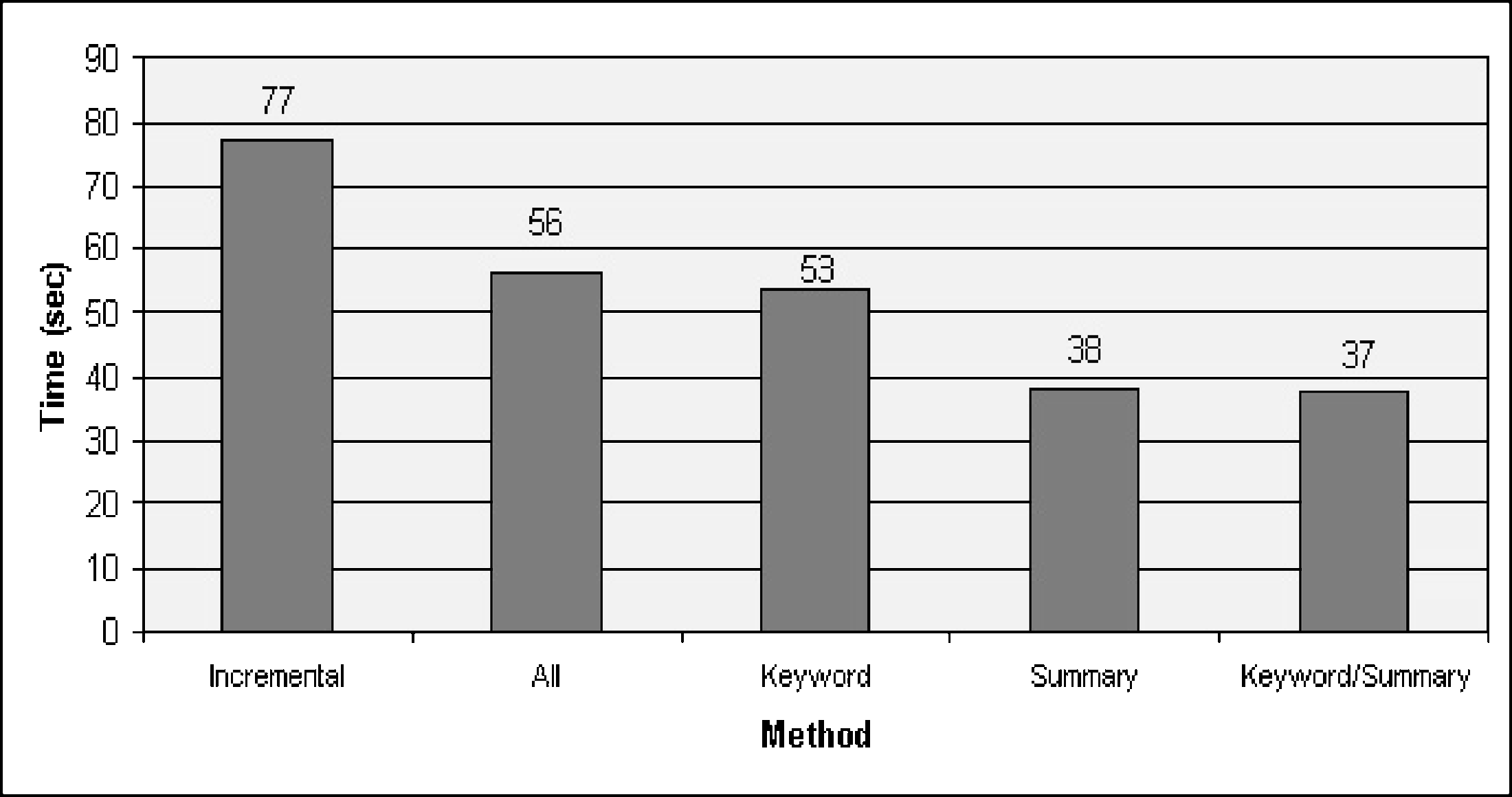 Average completion time for each method across all tasks
Form Summarization
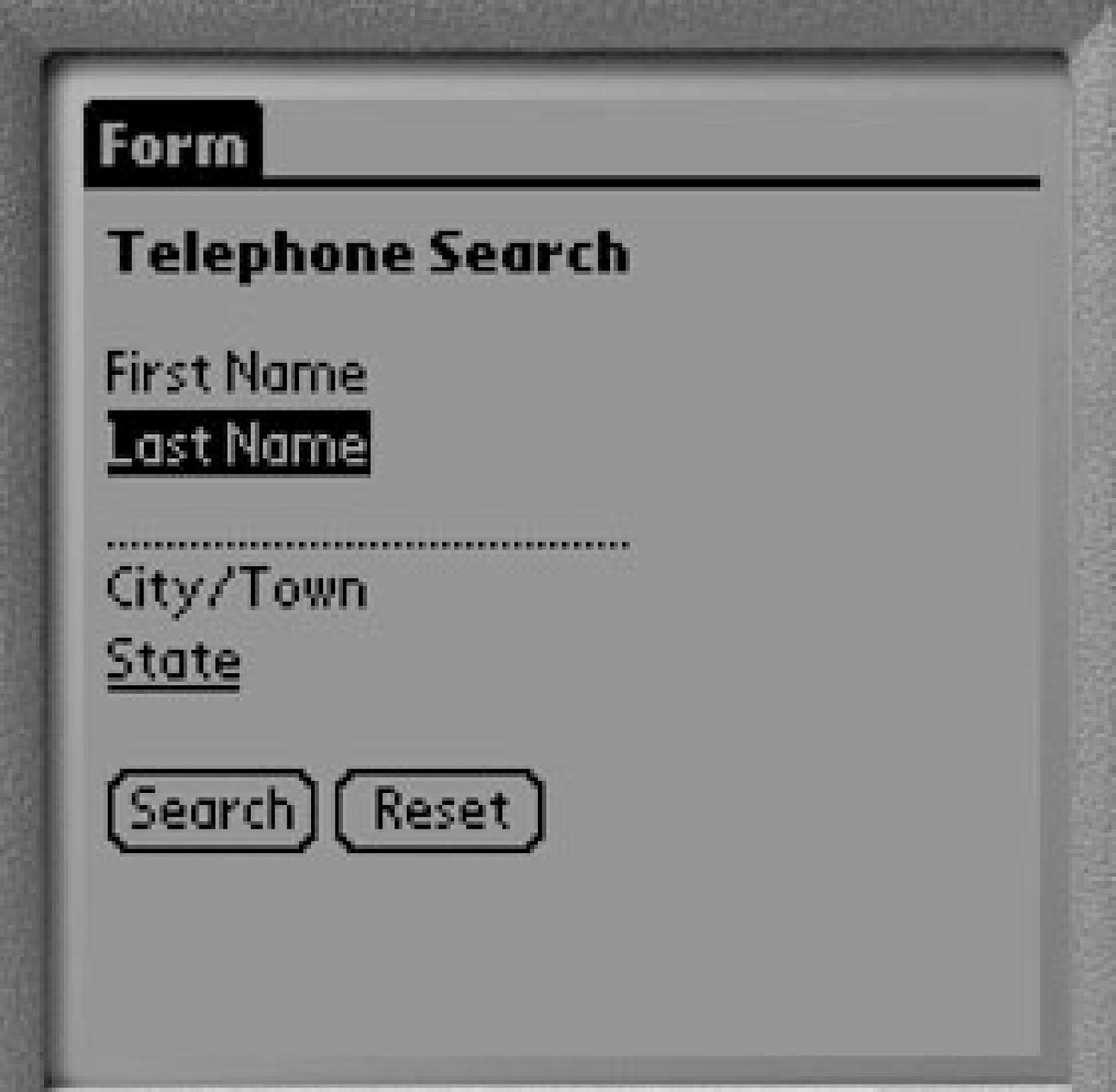 Form Summarization Process
Algorithms for finding a matching label for form input fields from form text
Chunk Partitioning
small pieces of HTML code that are delimited by HTML tags (not the same as STU)
Label Matching
N-Gram  “ants” and “grants”
 Letter/Word  “First Name” and “Fname”
Word/Letter  “PhoneWork” and “PhoneW”
Substring  “Password” and “pwd”
NULL Algorithm  takes name of input tag
Tables 
Previous / Following
check_box_label
Results
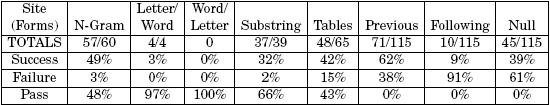 Each Algorithm Matching 115 Input Fields
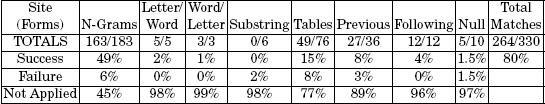 Matching Performance for Algorithm Combination over 330 Input Elements
Thank You